Food and Sustainability
Research Report – Group project
Erik Chevrier
Assignments
Action Research Project: The objective of this assignment is to give students hands on experience with transformative food movements. Students will perform an action-based research project by creating a food project and/or participating with an already existing community food initiative at Concordia University or in the community at large. Students may participate in a group project and submit the report as a group. Students will be evaluated based on the depth of their involvement with the project, clearly reporting the project, and an oral presentation of the project. Students are encouraged to contribute to the Concordia Food Groups Research Project (www.concordiafoodgroups.ca). 
Action Research Project Proposal: Students will write a proposal for the action research project they want to partake in. Students may participate in a group project and submit the proposal as a group. Students must (1) identify a food group to participate with or a food project to create, (2) outline a specific timeline for the project, (3) summarize their role in the project, (4) describe how you intend to write their final report, (5) link the topic to class readings and other food issues.
Instructions
1 – Get into groups according to the topic you choose.
2 – Discuss and refine your topic to be specific. 
3 – Write up a proposal and submit it on October 21st. 
4 – I will give you all feedback about your project. 
5 – Complete your project with help from your group members.
6 – Hand in your final project on December 3rd.
Pick a Topic
1 – Contribute to the Concordia Student Run Food Groups Research Project.
2 – Get involved with a food project at Concordia or in the community at large. 
3 – Begin a food project on campus or in the community. 
4 – Conduct research about a community food group.
5 – Write a research report about a food topic.

Possible ways to present the project:
Write a report
Make a video

*Can be done as a group or as an individual
Option 1 – Contribute to the Concordia Student Run Food Groups Research Project
Conduct research about a food project/issue on campus: 		
Research about Aramark
Residents’ meal plan
A food project that currently exists 
Food services at Concordia
Food services in other universities
Community connections to Concordia food groups
Professors at Concordia who research food
Help complete food maps
Get involved with a food group on campus to perform an ethnography/participatory research project
Option 2 – Get Involved With A Food Organization at Concordia or the Community at Large
Possible ideas:
The food organization you currently work at
The Concordia Farmers’ Market
The Hive
The Concordia Greenhouse 
The Concordia Food Coalition 
Le Detour
Le Frigo Vert
Campus Potager
Community food bank 
Soup kitchen
Community garden
CSA farm
Organic farm
Food coops
Incredible Edibles!

A food organization in your community
Option 3 – Begin a Food Project on Campus or in the Community
Possible ideas:
Start a food group on campus
G-Lounge
Berry Farm, Orchard, Fruit Farm on campus. 
Start a food club under the CSU or CFC
Find a food issue on campus to address and begin a campaign
Work with one of the food groups on campus to launch a new project with them
Start a food project in your community
Option 4 – Conduct Research About a Community Food Group
Possible ideas:
The food organization you currently work at
The Concordia Farmers’ Market
The Hive
The Concordia Greenhouse 
The Concordia Food Coalition 
Le Detour
Le Frigo Vert
Campus Potager
Community food bank 
Soup kitchen
Community garden
CSA farm
Organic farm
Food coops
Incredible Edibles!

A food organization in your community
Option 5 – Choose a topic regarding food and write a literature review
Possible ideas:
Organic methods
Permaculture
Indigenous food practices
Indicators of ‘healthy’ food systems
Canada’s food policies - New consultations and directions
Food sovereignty
Food justice
Food labeling
GMOs
Cultured meat
Proposal Should Contain
A clear, concise, and specific action plan containing:  
A description of the project you intend on completing
A summary of your goals and intentions with the project 
A timeline of your involvement with the project 
Tasks 
Deliverables 
Accomplishments 
Your role
A method of evaluating your involvement in the project
What will you deliver to the organization if you participate with one? 
What will you accomplish by the end of the project? 
A statement about how your topic addresses food and/or sustainability 
An overview of how you intend to report your findings/learnings
Link to course readings and/or external sources
For the research report (option 5) please provide a bibliography of the literature you intend on reviewing.
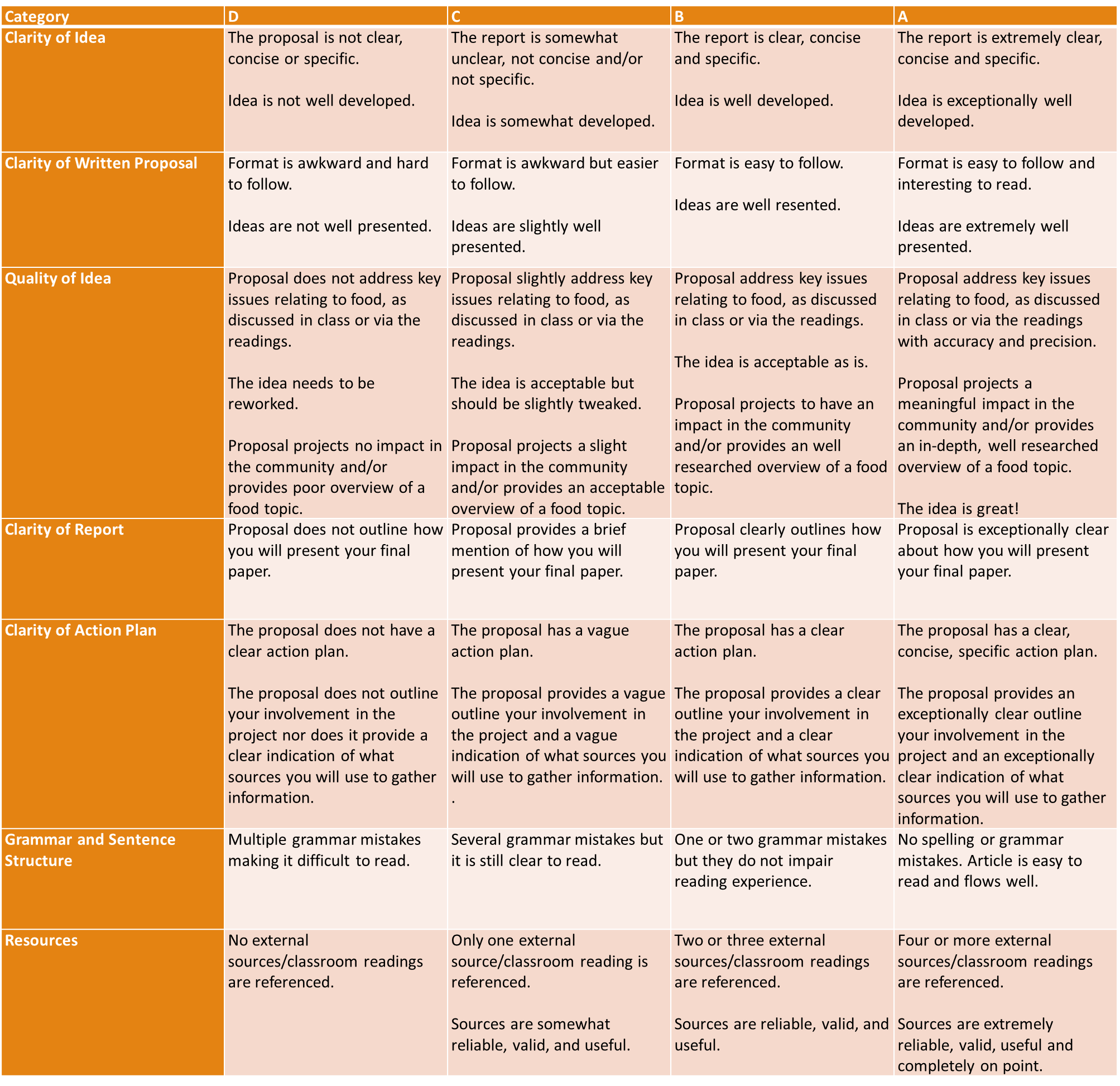